MARINE STRATEGY FRAMEWORK DIRECTIVE (MSFD) COMMON IMPLEMENTATION STRATEGY
Capturing metadata:
Implementation of MSFD art. 19.3 – via a metadata catalogue
Document:  DIKE-6_2012_05_ImplementationArt19.3Metatdata.doc
WG-DIKE/MODEG 30 OCTOBER 2012 
Neil Holdsworth, ICES
REPORTING METADATA IN MSFD (RECAP)
Ensure connection between 
data and assessment
WG-DIKE/MODEG 30 OCTOBER 2012 
Neil Holdsworth, ICES
PROVIDING ACCESS TO UNDERLYING DATA (art. 19.3)
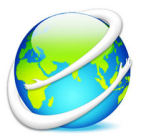 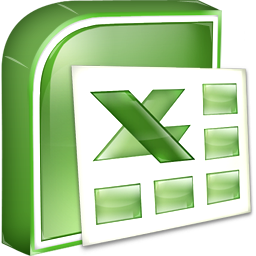 MSFD Reporting sheets and database (art 8, 9, 10)
Existing Metadata Repositories
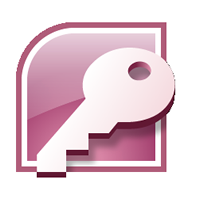 MSFD Metadata catalogue (web)
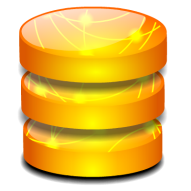 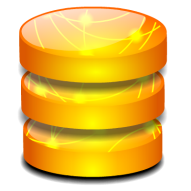 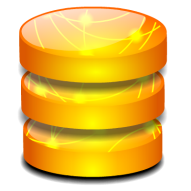 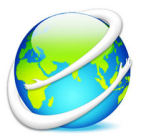 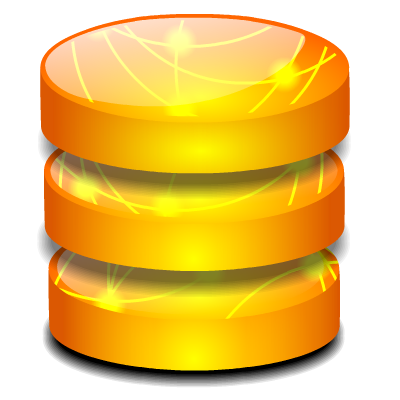 WG-DIKE/MODEG 30 OCTOBER 2012 
Neil Holdsworth, ICES
MSFD METADATA REPORTING SHEET
Proposed reporting requirements for article 19.3 (metadata). These fields would be linked to the relevant metadata section of the existing Art. 8 reporting.
WG-DIKE/MODEG 30 OCTOBER 2012 
Neil Holdsworth, ICES
INFORMING THE PROCESS
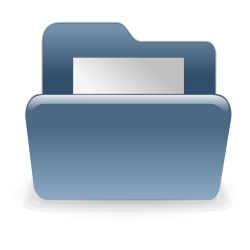 How to extract data
 How the data is made available
 Who manages data
 MS approach to metadata and datasets
 Alignment of MSFD to existing datasets and metadata
 Range and gaps in data, MSFD specific overview
WG-DIKE/MODEG 30 OCTOBER 2012 
Neil Holdsworth, ICES
PROVIDING ACCESS TO UNDERLYING DATA (art. 19.3)
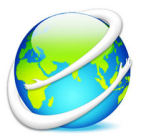 MSFD Reporting sheets and database
MSFD Metadata catalogue (analysis)
Existing Metadata Repositories
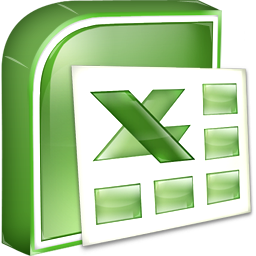 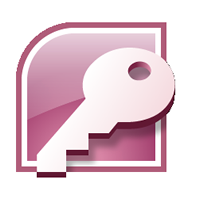 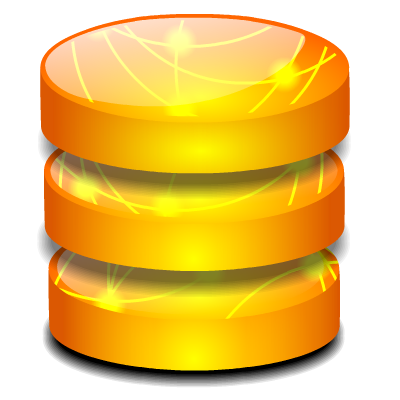 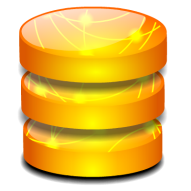 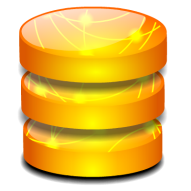 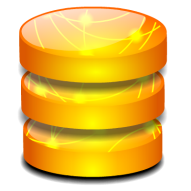 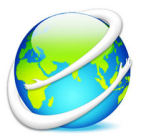 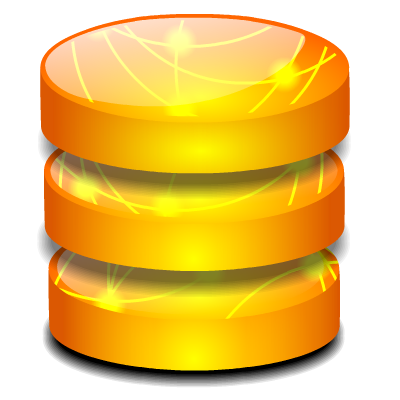 MSFD Metadata catalogue (web)
WG-DIKE/MODEG 30 OCTOBER 2012 
Neil Holdsworth, ICES
MSFD Web catalogue
Overview of metrics: 
	no. of datasets per region, etc.
 Content: 
	Spatial, Temporal, Assessment area 	etc. (categorised by art. 8 elements)
 Vocabularies: 
	Similarities and differences in terminology 	across regions, descriptors etc.
WG-DIKE/MODEG 30 OCTOBER 2012 
Neil Holdsworth, ICES
SUPPORTING THE MSFD REPORTING
WG DIKE is invited to:

Recommend the requirements of article 19.3 of the MSFD be delivered through the proposed reporting sheet on metadata for datasets used in the Initial Assessment.
WG-DIKE/MODEG 30 OCTOBER 2012 
Neil Holdsworth, ICES